RelationalEvangelism
and articulating your testimony of faith
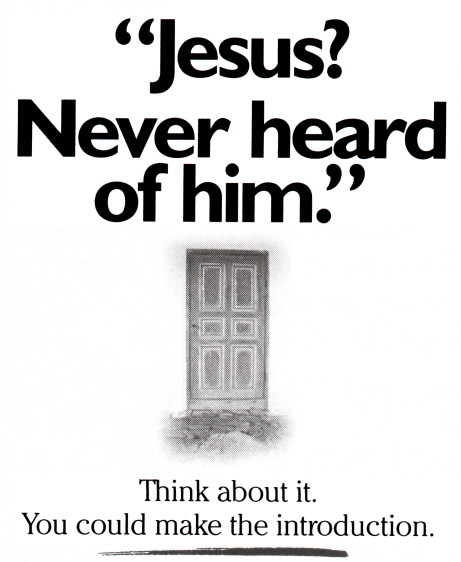 The Gospel: the good news, the divine message of salvation in Christ Jesus
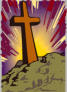 Evangelism: the communication of that message
So, how is that done?
Isn’t “presence evangelism” enough?
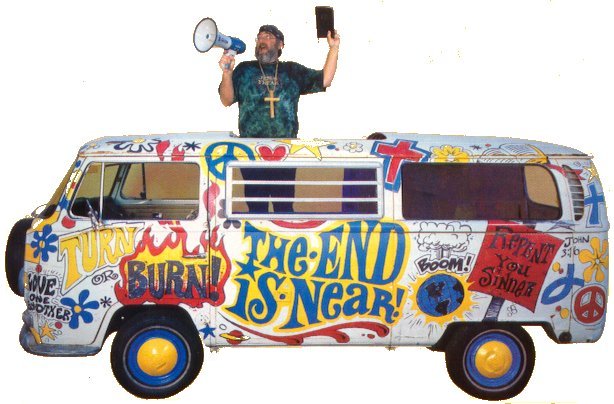 Evangelisticapproaches
Mass 
Inspirational
Settings
Invitations in local church services
Crusade-type events
One on one
Graphic by permission of Outreach Marketing, Inc.
Does personal evangelismhave to feel so impositional?
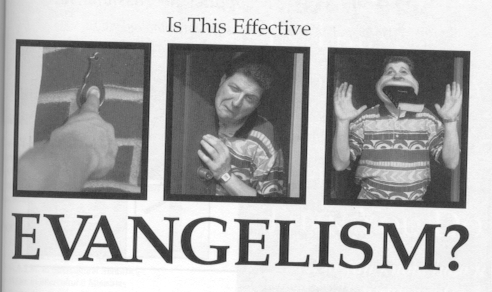 Sharing your faith shouldn’t be hard on your neighbor’s dental work
	Graphic from an ad for Asbury Theological Seminary
“Faith does, on occasion, arise -- partly because of us and partly in spite of us” -- Brueggemann
One on one evangelistic approaches
Cup of cold water – expressing tangibly who Christ is
Invitational – “come with me”
Prophetic – “the Bible says”
Apologetic – point by point logic
Testimonial – 
“One thing I do know: I was blind but now I see”
Relational – friendships
Relational evangelism
Evangelism that is intentional about bringing the Good News to someone in the context of a relationship
A majority of believers have come to faith in the context of a network of friends and family
Relational ministry isn’t a monorail event in which content is the only issue
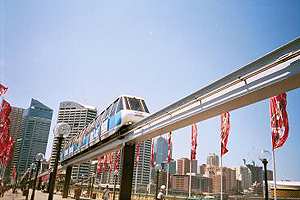 Relational evangelism’s two rails
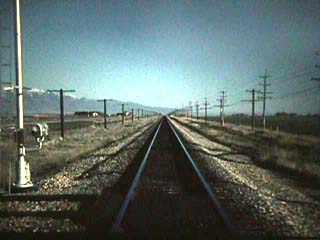 Content (Gospel)
Incarnational (Our lives)
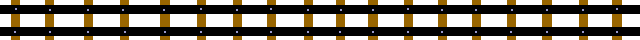 So, what’s incarnational about it?
The unbeliever comes to see Christ through His incarnation in the believer 
Latin lesson:  incarnation = “to make flesh; infleshment”
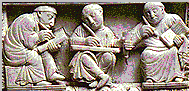 The content rail Gospel definition
Example gospel presentations
Evangelism explosion
God, Human beings, sin, grace, salvation
Four spiritual laws
Roman road
Gospel bracelets
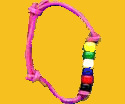 Incarnational rail
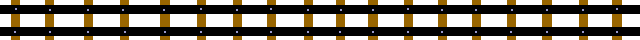 Content rail
Four spiritual laws
God loves you and wants to establish a relationship with you
John 3:16
Sin separates you from God
Romans 3:23; 6:23
Jesus is the “bridge”
Romans 5:8
You must come to Christ and accept His lordship
Romans 10:9-10
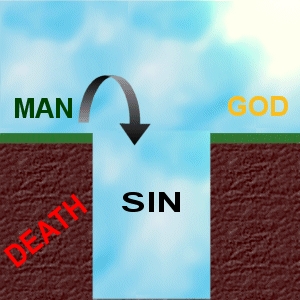 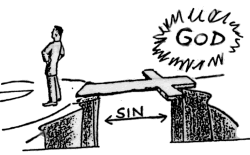 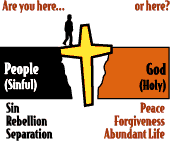 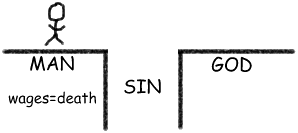 Roman Road
Romans 3:23
Romans 6:23
Romans 5:8
Romans 10:9-10
The incarnational rail
“We have souls that thrive in the warmth of kindred spirits. . . .God wired us this way, and because of that wiring we have the capacity for relationships” --Doug Fields
Incarnational rail
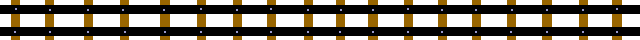 Content rail
Relational or incarnational evangelism:
Is step-by-step (but not the step-by-step of the prophetic “the Bible says” approach)
Evangelism strategist George Hunter:  
“Conversion typically results from a ‘chain’ of experiences.  The number of significant experiences in that chain is typically about 30 links.”
Relational evangelism creates those links
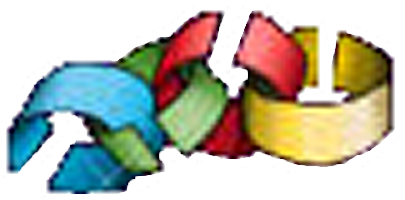 What were the links in your life?
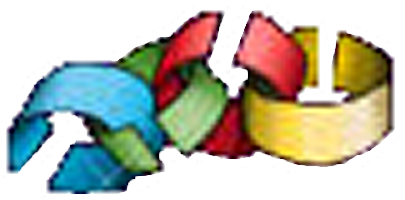 Relational or incarnational evangelism:
Its intentional focus on friendship places a high value on people
“Every person has a right to hear the Gospel in a way that they can understand” – Jim Rayburn, Young Life
Earns you the right to be heard
Relationship produces: 
Respect
A sense of safety 
Conviction that you care
Recognizes God’s prevenient grace is always present		
Latin lesson:  pre-venir = grace that “comes before”
The Lord goes before us and prepares the way
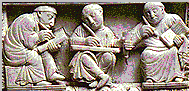 Relational or incarnational evangelism:
Is an intentional transforming journey involving a process
Takes patience
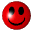 The listening part of relational evangelism
Listen. Listen.  Listen . . . And really hear.
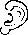 Relational speech
Be simple
Never underestimate other people’s intelligence
Never overestimate their knowledge
Relational speech
Makes Christ central
“My propositional truths are more correct than your propositional truths”
Looks to take conversation to a deeper level
“Wouldn’t you like to believe in something?”
“Does God (or a Higher Power) seem personal to you?”
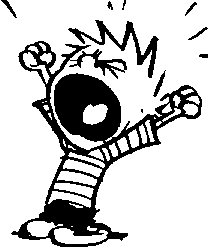 Where relational evangelism can go wrong
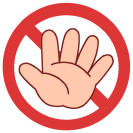 Wrong motivations
Notch on the gun
An extremely thin covering of “relational” on our evangelism
Ego trip
Examples?
Where relational evangelism can go wrong
Losing sight of the goal
The human relationship becomes the end
“It makes me a little queasy to think about all the junk that gets tossed our way in the name of ‘relational evangelism’“-- Art Rogers
Where relational evangelism can go wrong
Assuming our ”presence” is enough - never using the content rail
Danger:  Giving the impression that we are the source of our spiritual life
“I’m not going to suggest a new formula, because . . . techniques aren’t the most effective, especially for friends. 
“Have you ever thought of looking more deeply at the life of Jesus? 
“If you live by the same priorities and values that He had, you will find evangelism happening naturally. It becomes a lifestyle and not a project.”
Out of the Saltshaker, by Becky Pippert
Prayer must blanket  incarnational evangelism
Prayer for: 
Communicator
transparency
Message
clarity
Recipient 
responsiveness
Fasting and Prayer
RelationalEvangelism
and Articulating Your
Personal Testimony
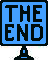 This PowerPoint presentation is available along with related materials and other PowerPoint presentations at http://home.snu.edu/~hculbert/ppt.htm